LIDAR
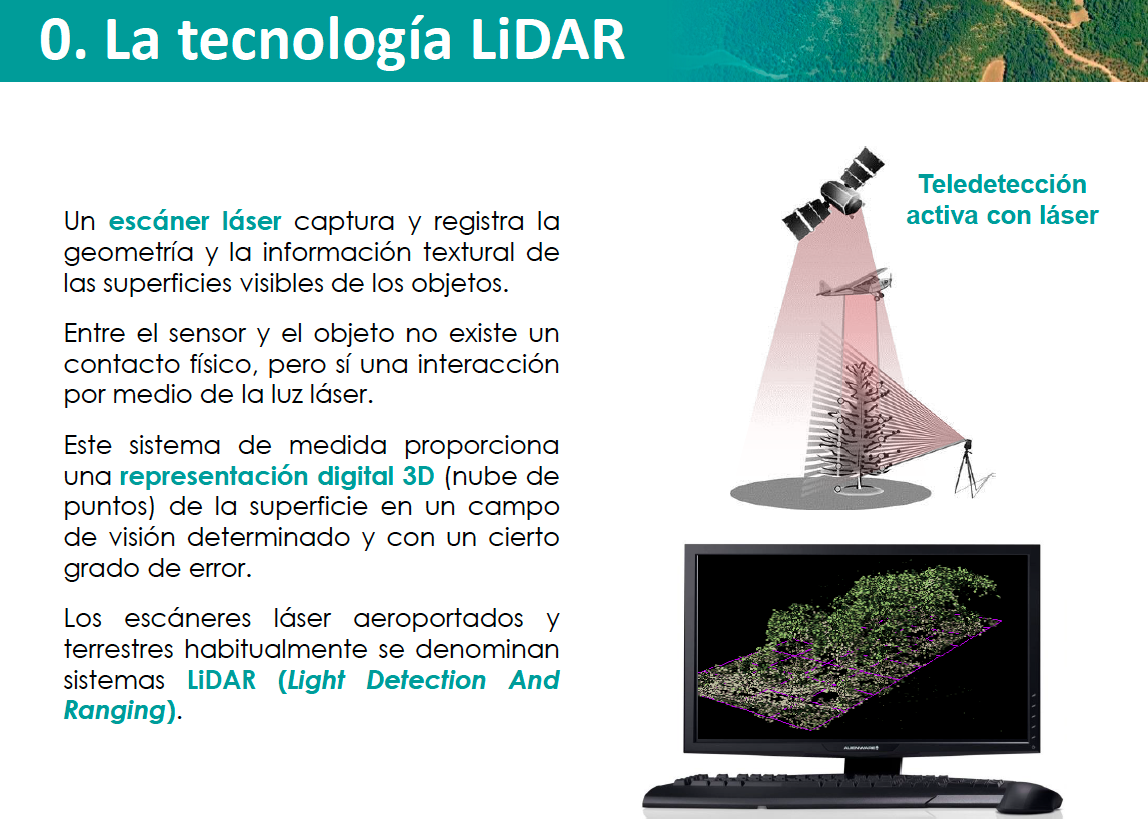 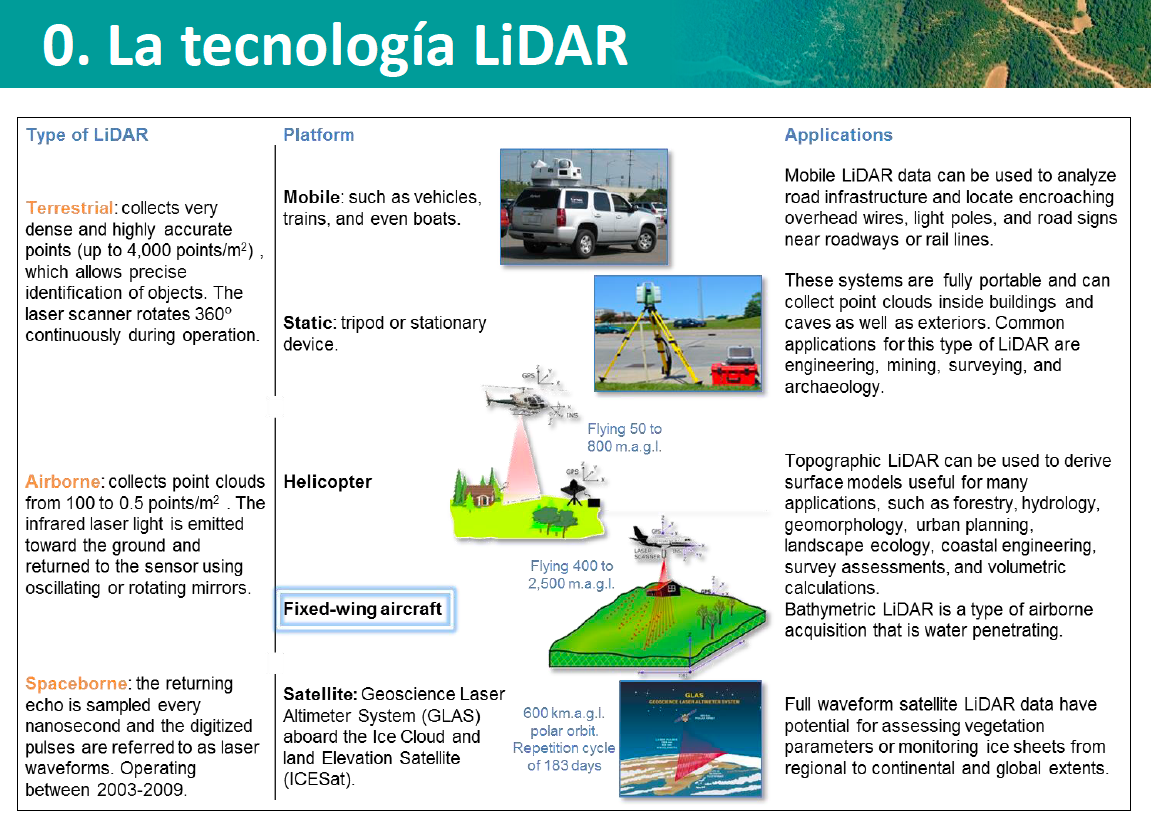 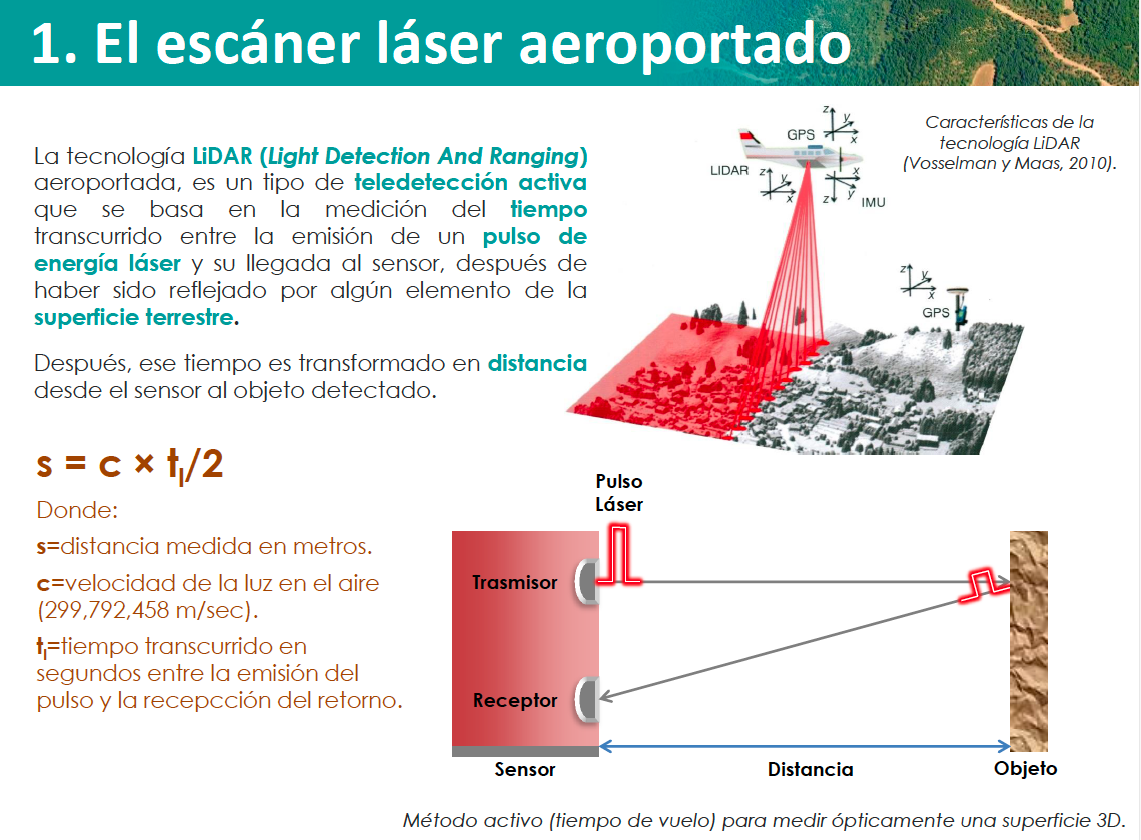 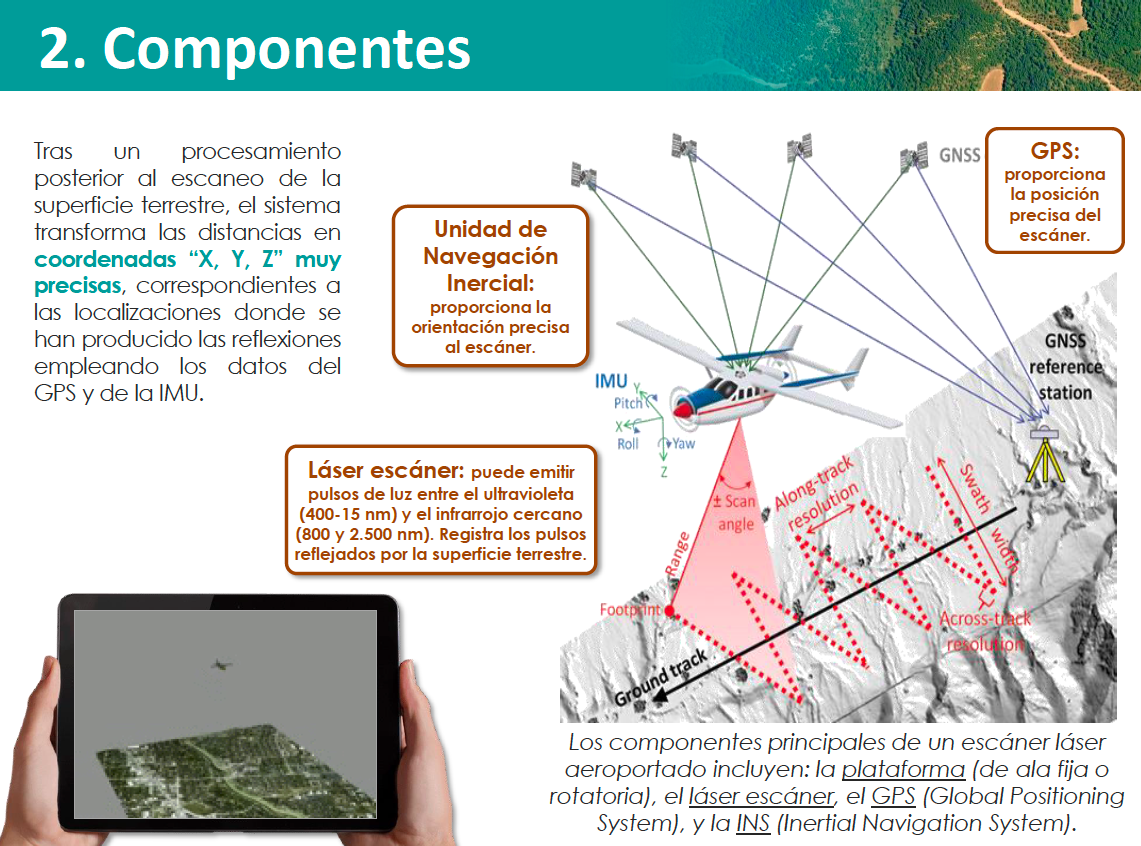 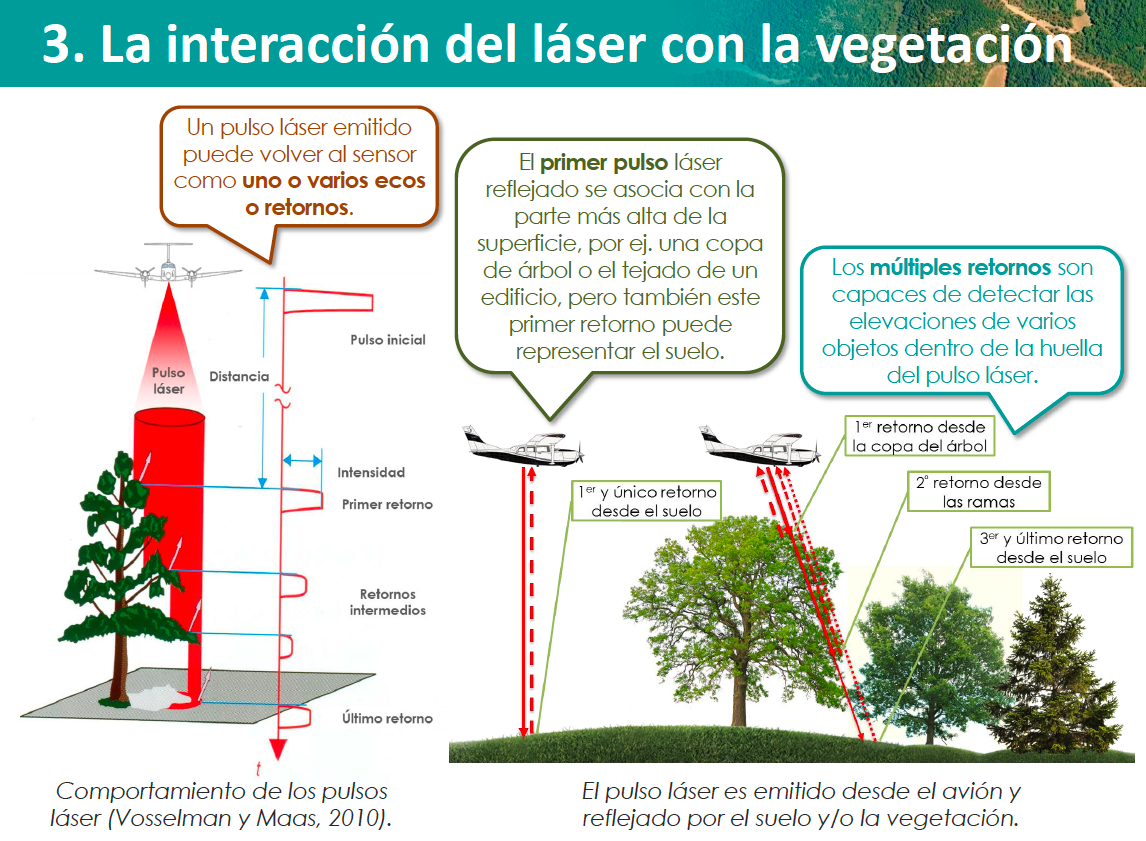 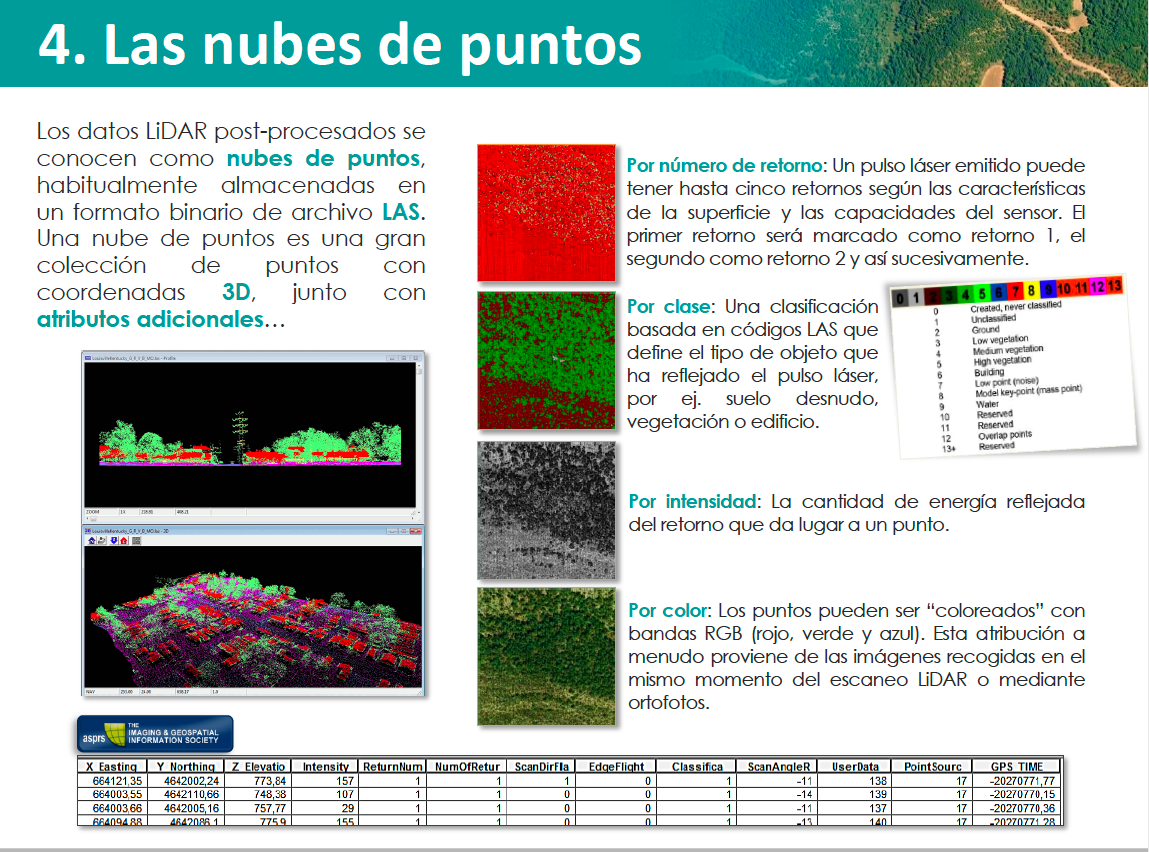 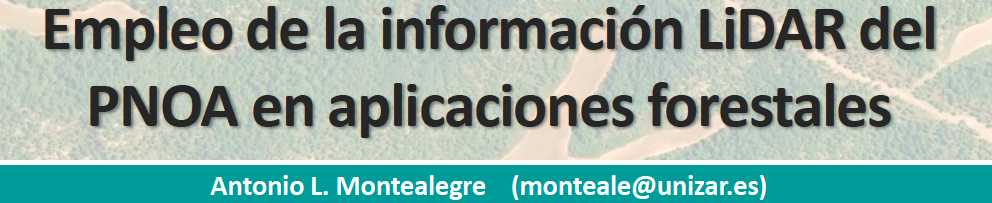 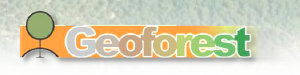 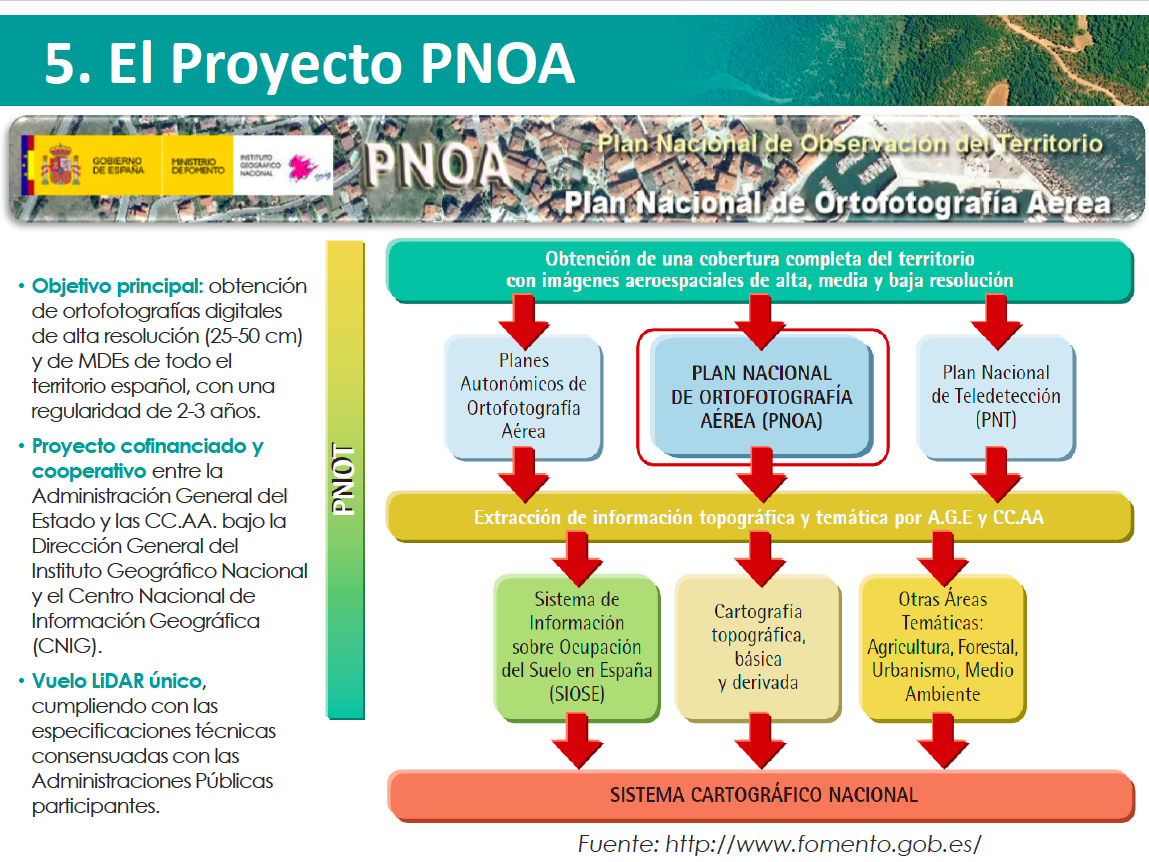 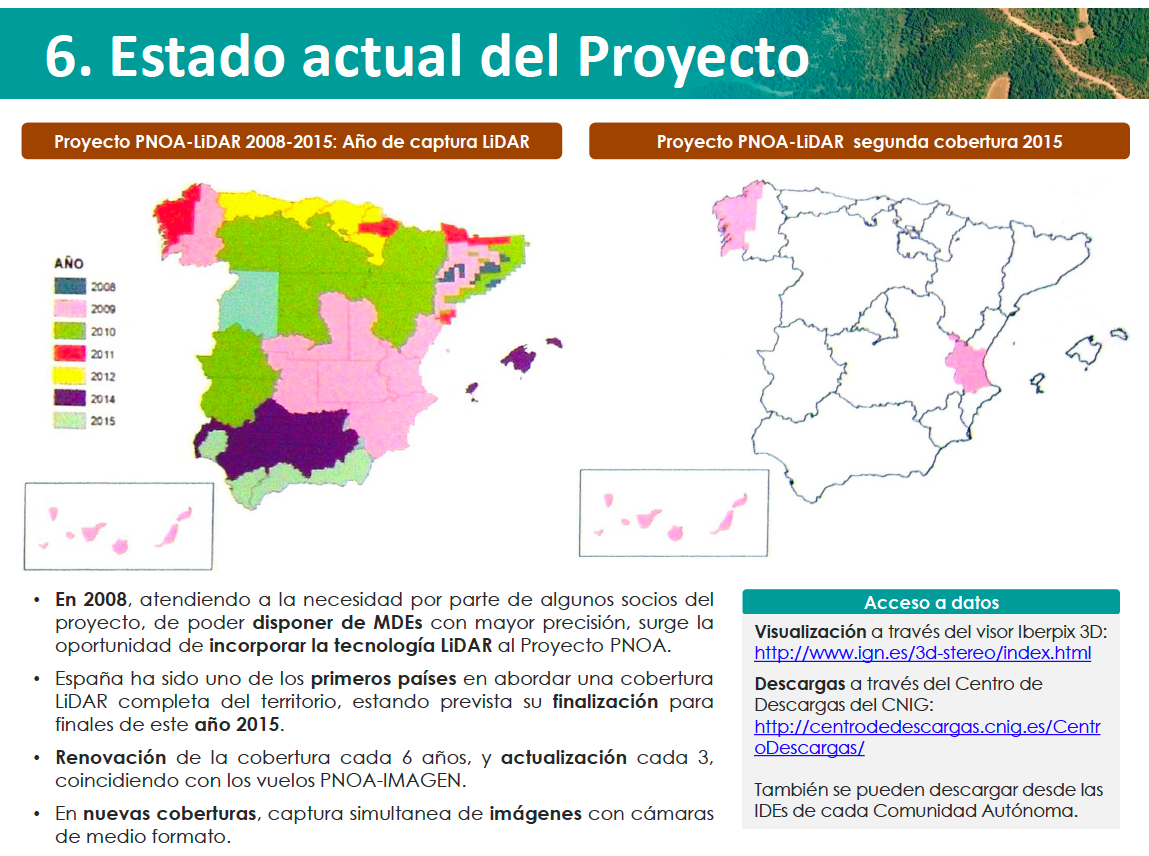 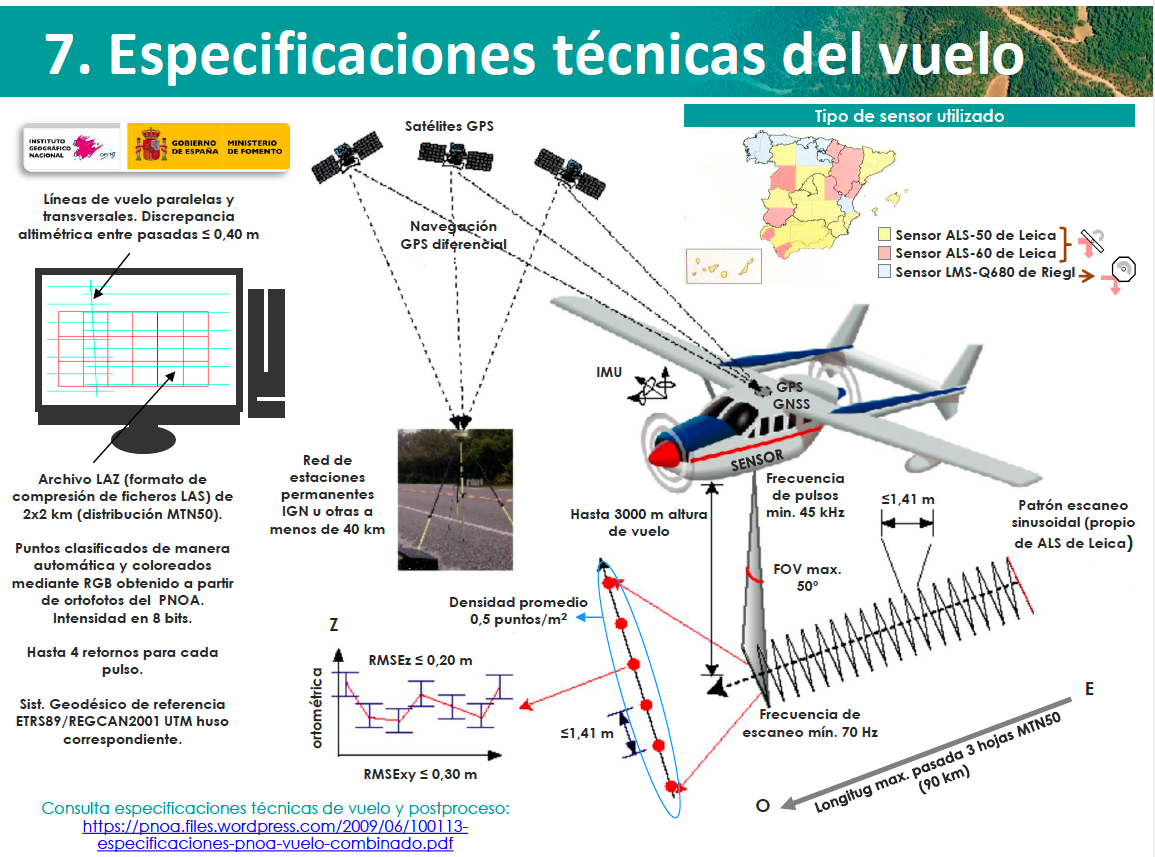 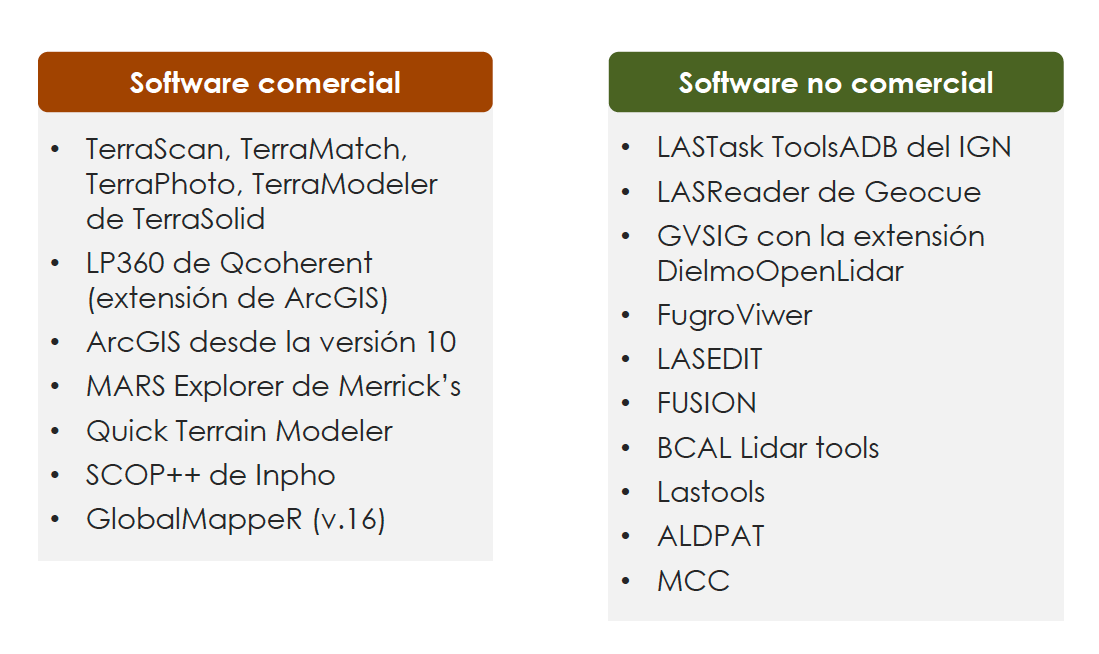